Polytechnic High School
ENVIRONMENTAL CLUB
MOTTO
Once YOU GO GREEN

POLY gets CLEAN!
MISSION
Increase student awareness of environmental issues
Give students the ability to make a change through responsibility, respect, reducing, recycling, and reusing 
Build pride in self, school, community.
REQUIREMENTS
A DESIRE to GO GREEN
Be passing all your Classes
No discipline Issues
Acceptable Attendance

MEMBERSHIP:  20 members
MEETINGS
PURPOSE
Planning
Promotion
PRIDE in POLY
Every Monday/Thursday
Room 409
3:45 – 6:30 PM
Sponsor:  J. Cox
OFFICERS
President –  Ana Gomes
Vice President –
Secretary – 
Reporter/Historian –
Public Relations –
In Action
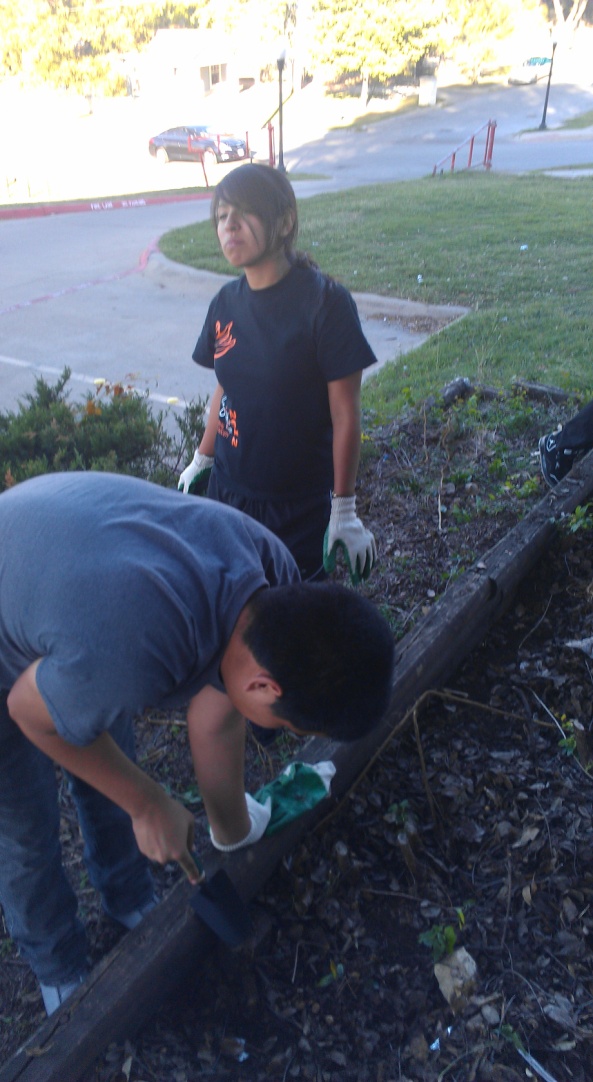 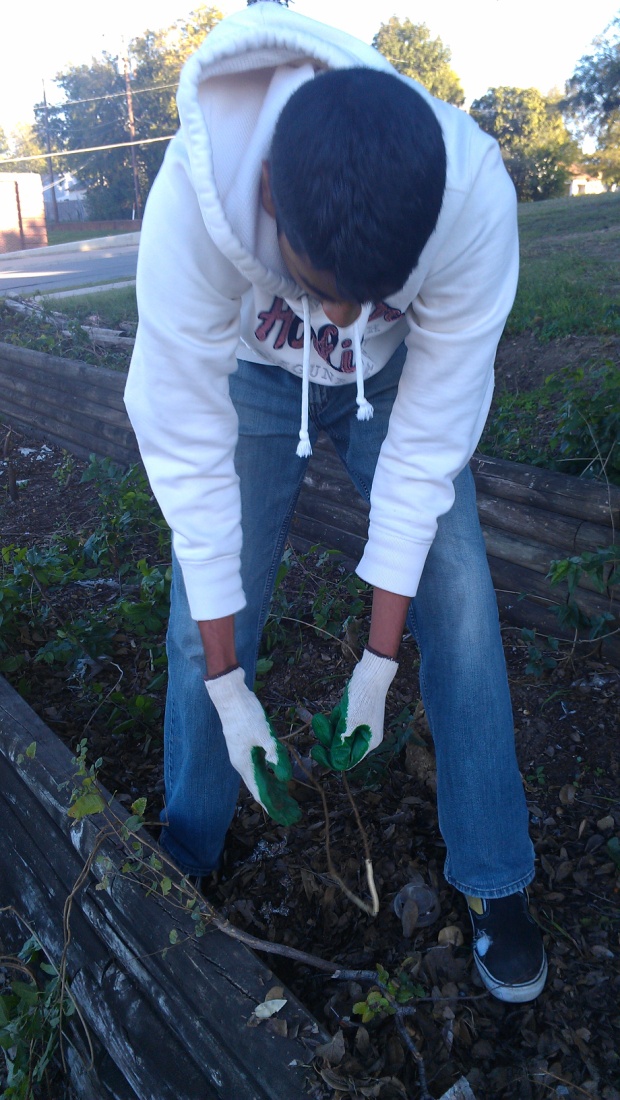 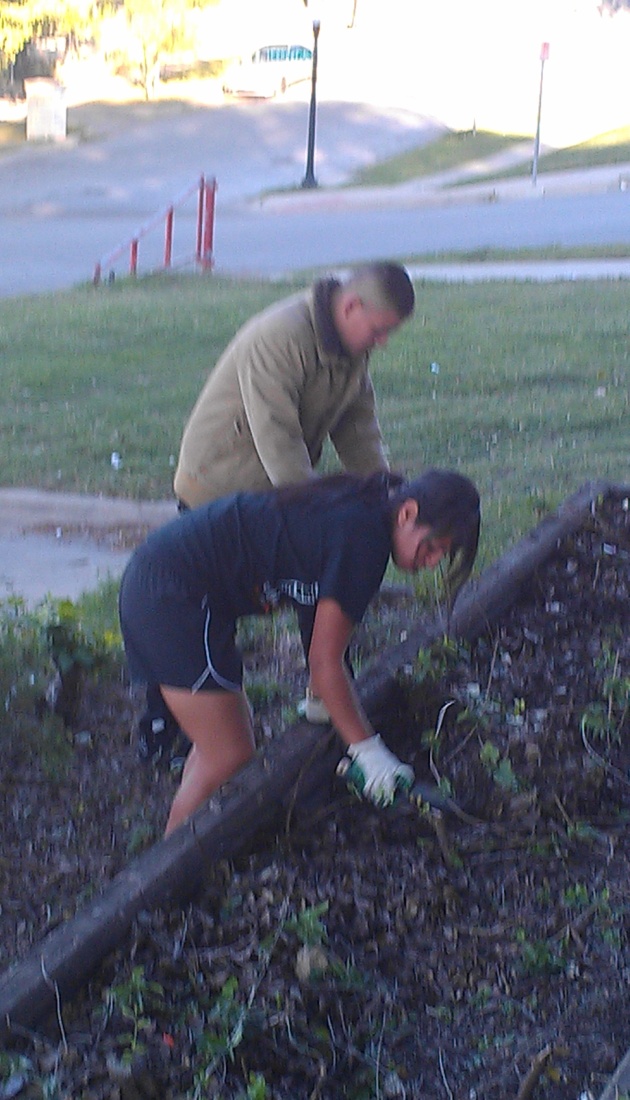 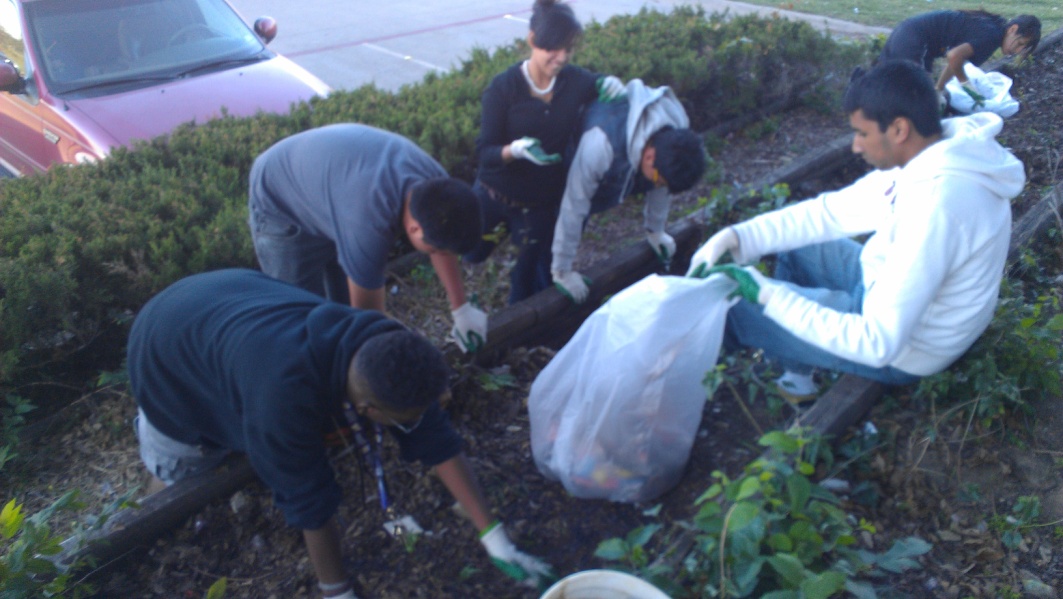 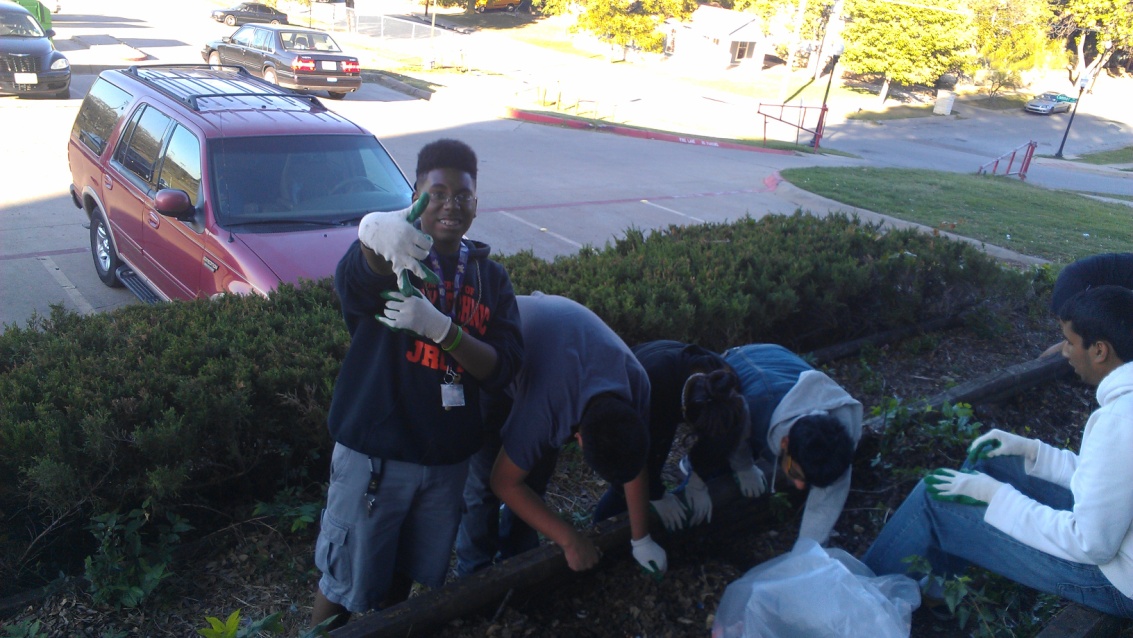 VOLUNTEER
Giving Back to the Community
Develop Appreciation for
   the Environment
Different Events
Feeding the Homeless
Hiking in Parks to see Landscape and
 Gardens
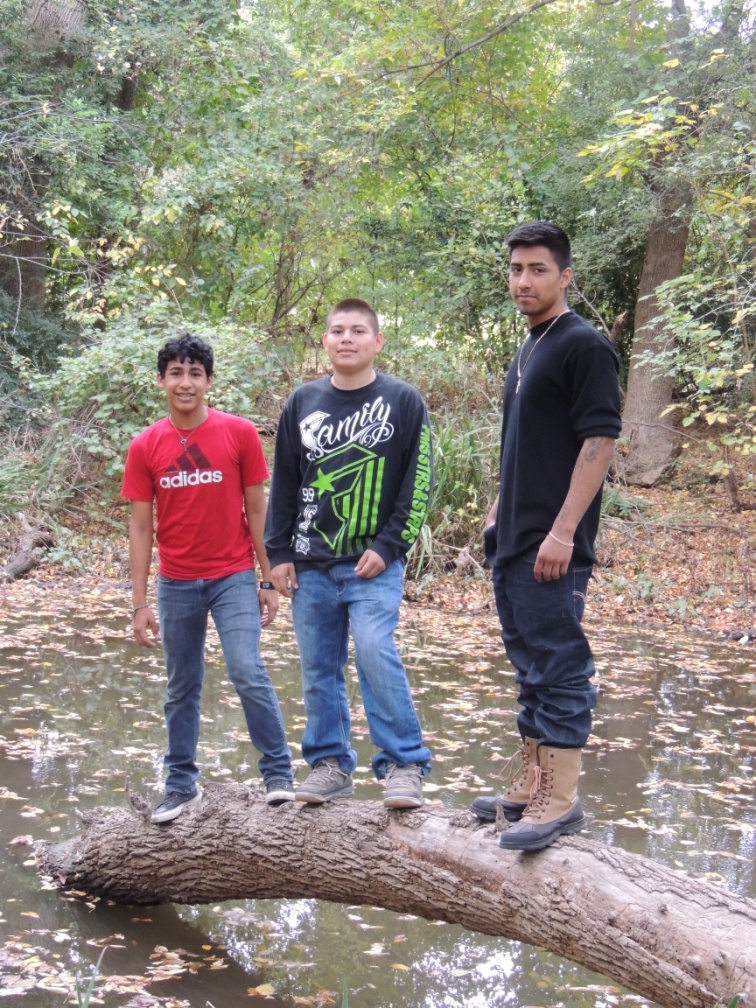 In Action
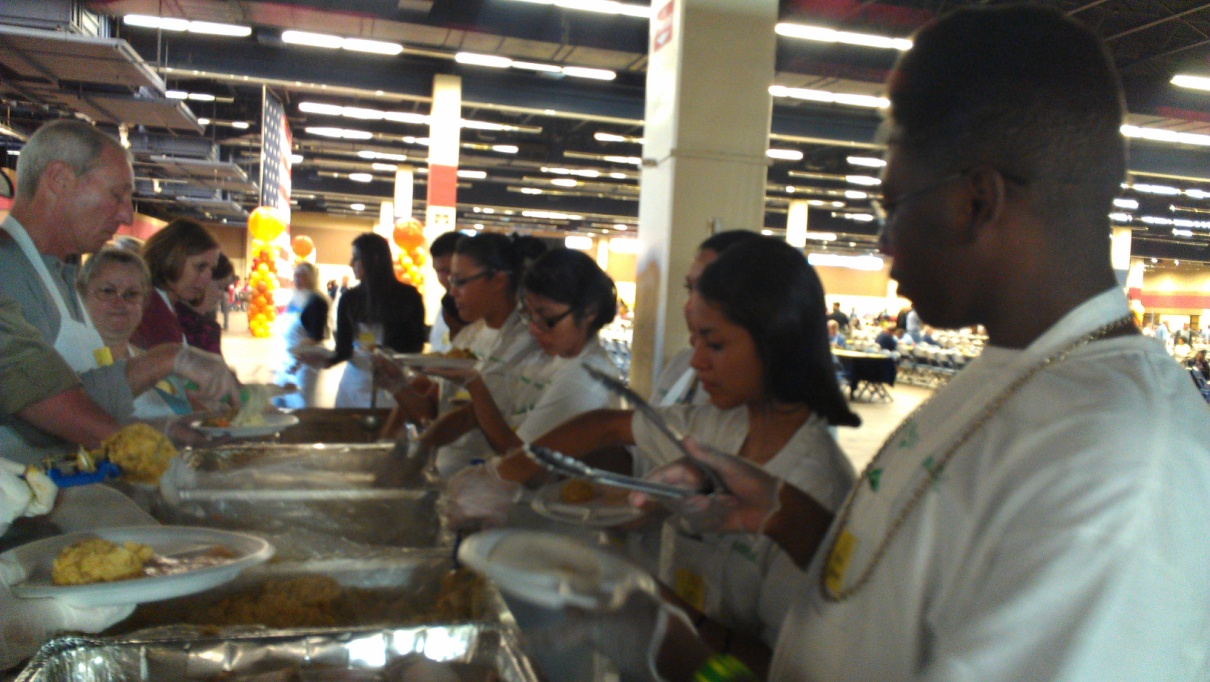 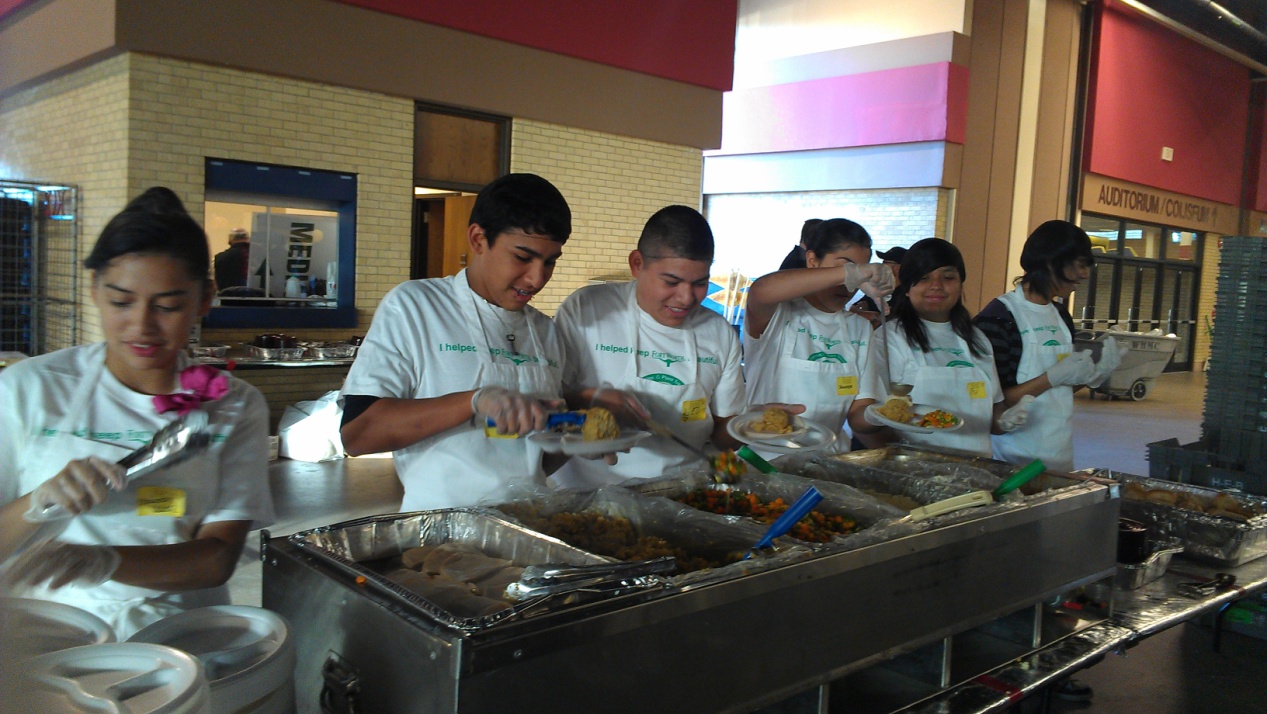 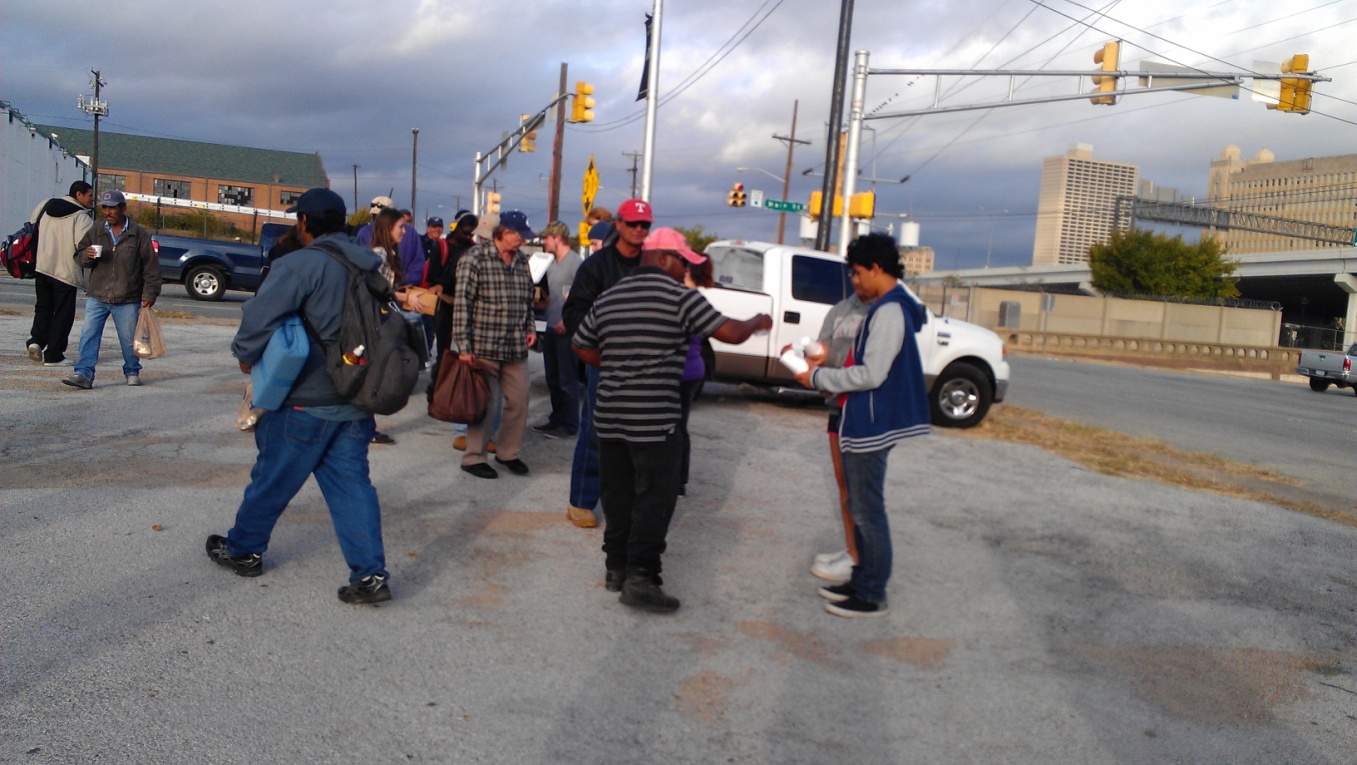 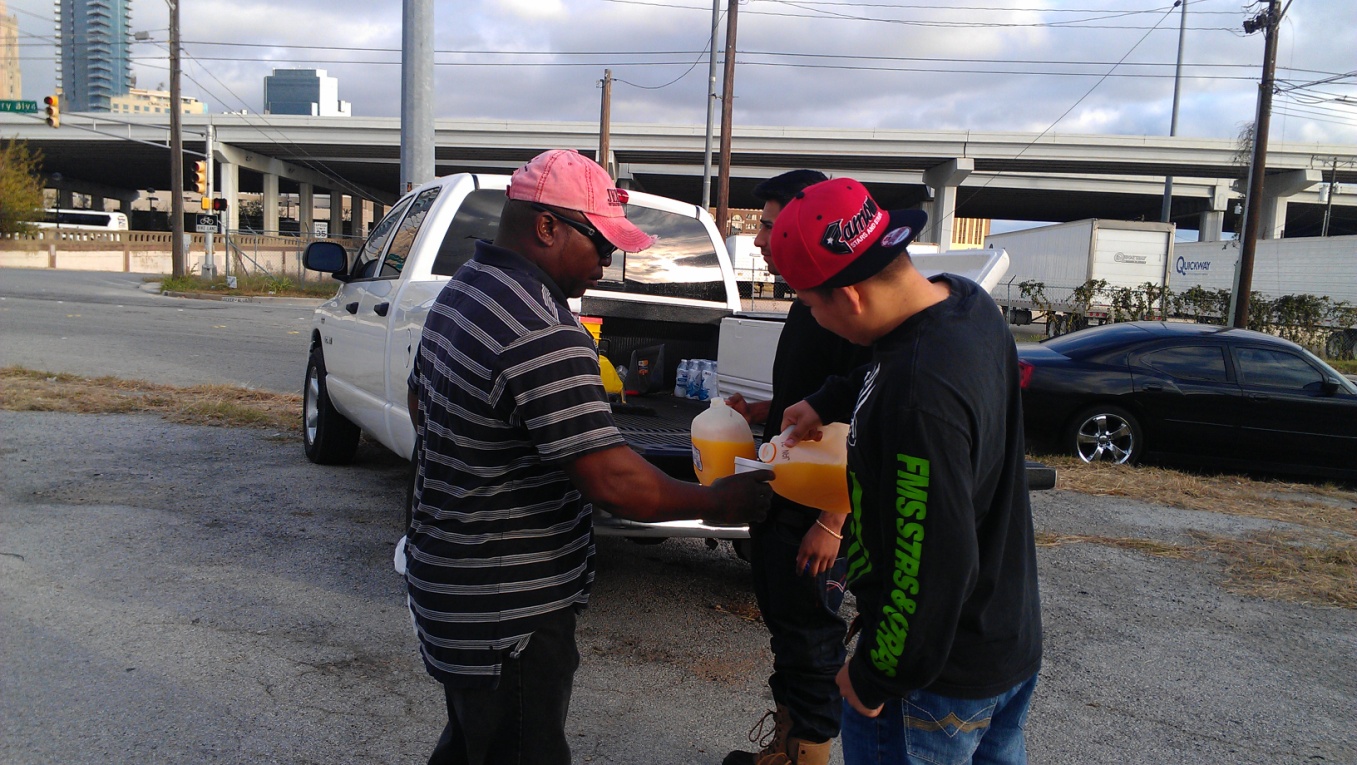 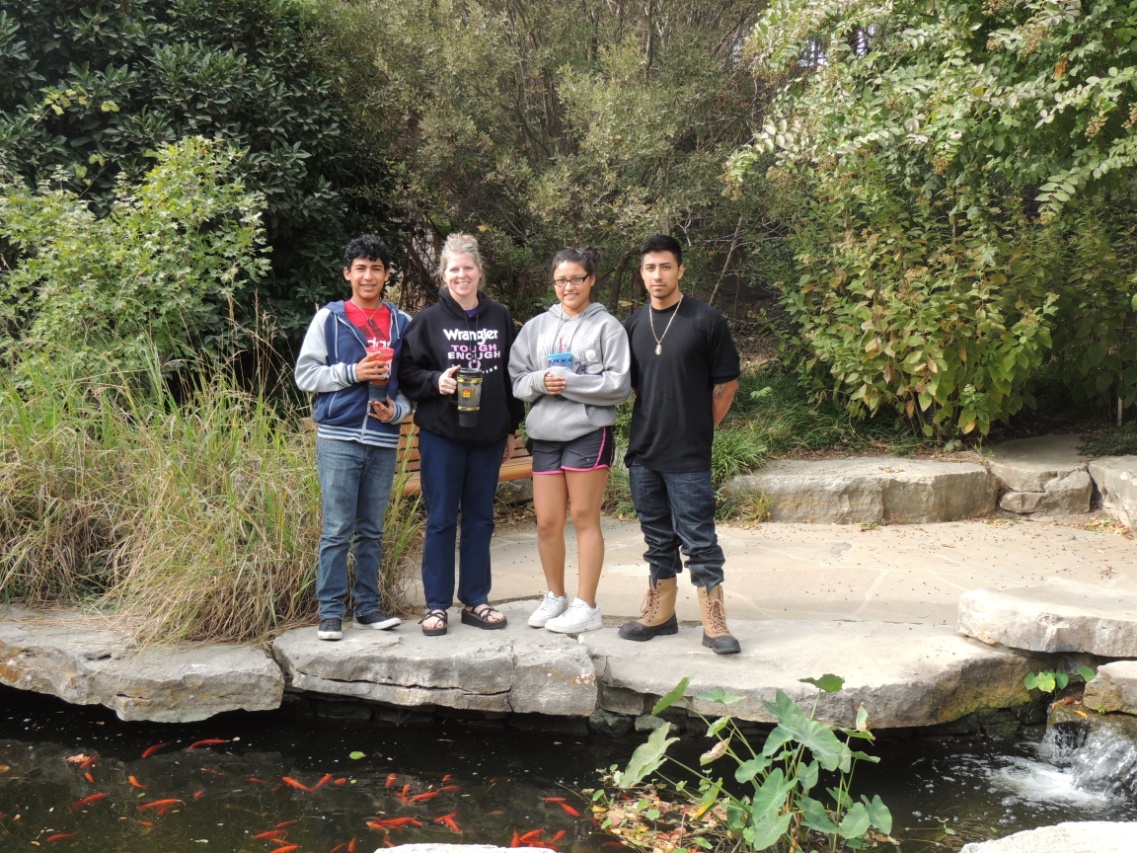 TRASH BASH
Sponsor of Trash Bash
Every Thursday
Meet Room 409
3:45 – 5:30 PM

PURPOSE:  Bash the TRASH on Poly Campus and Sycamore Park
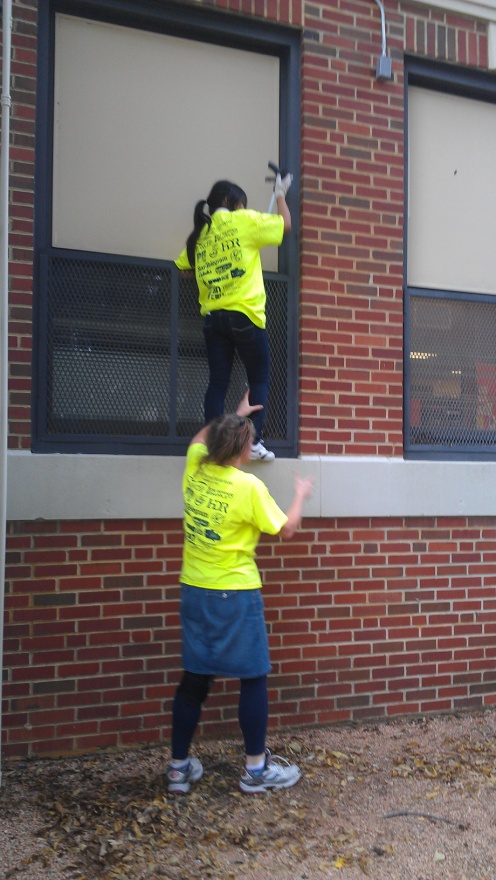 In Action
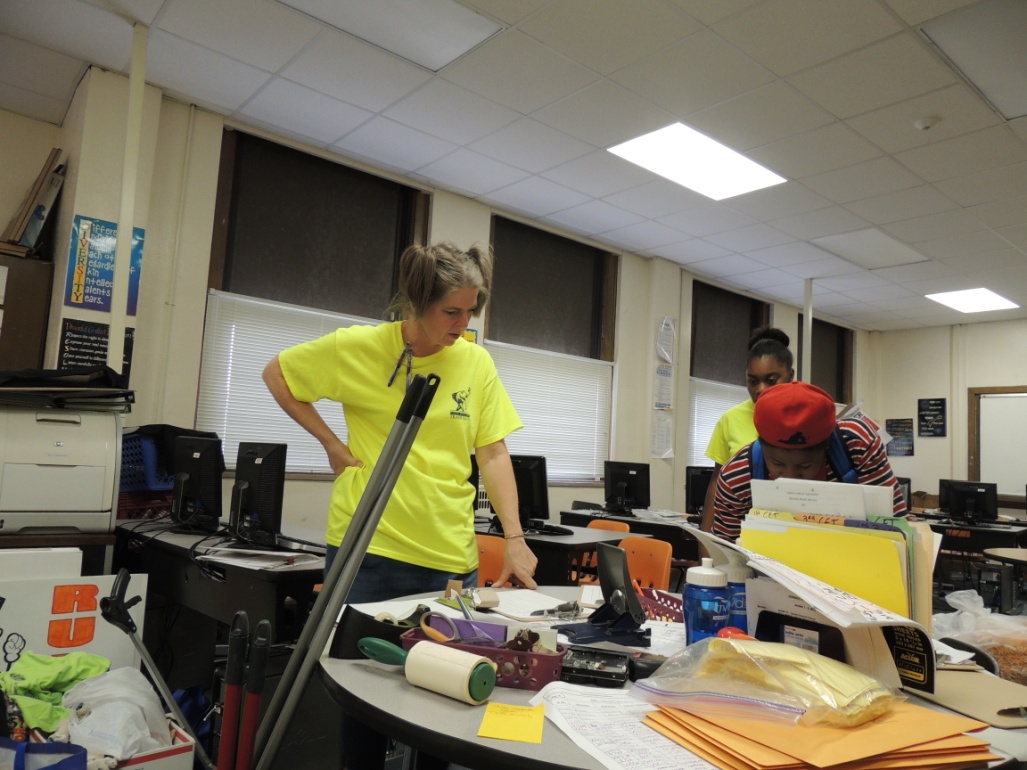 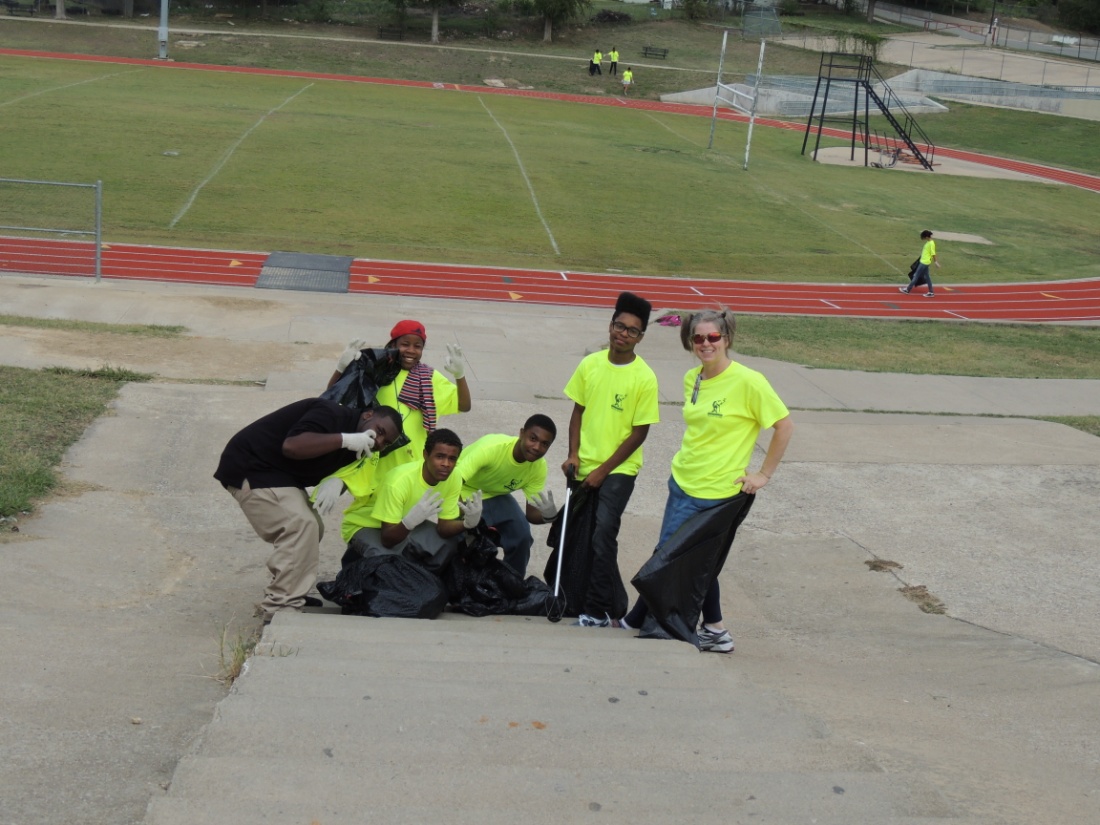 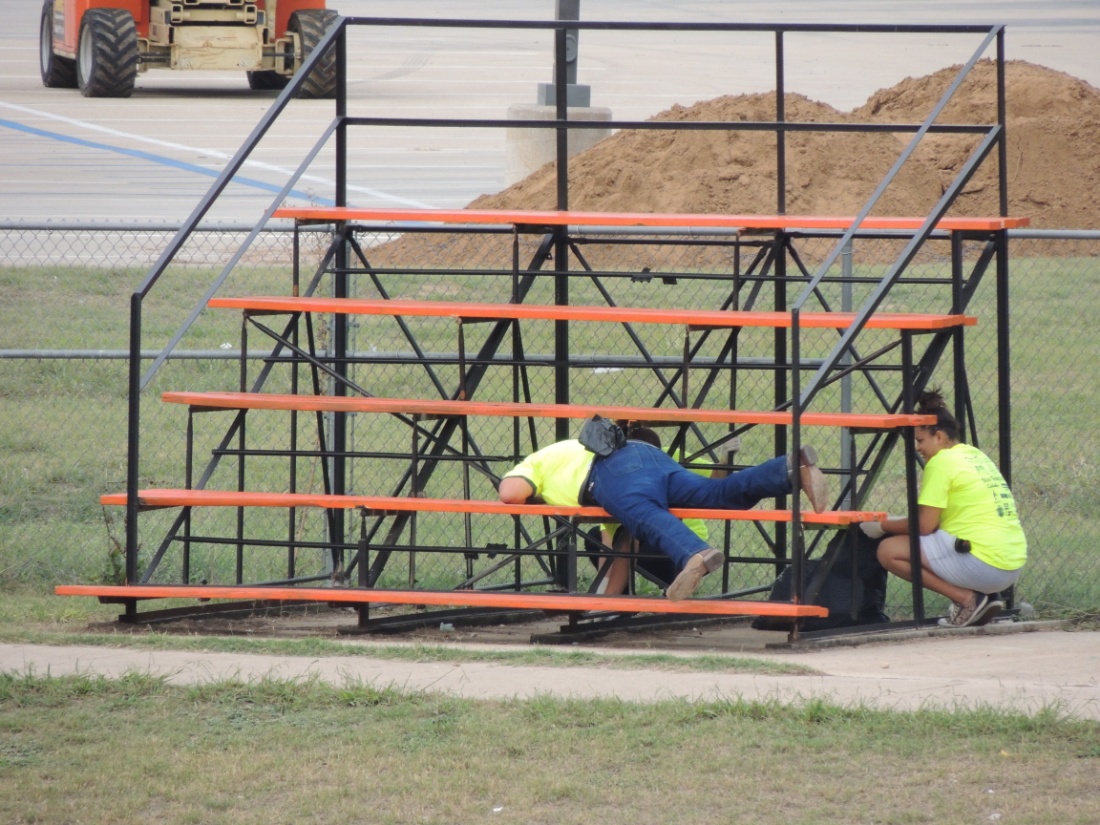 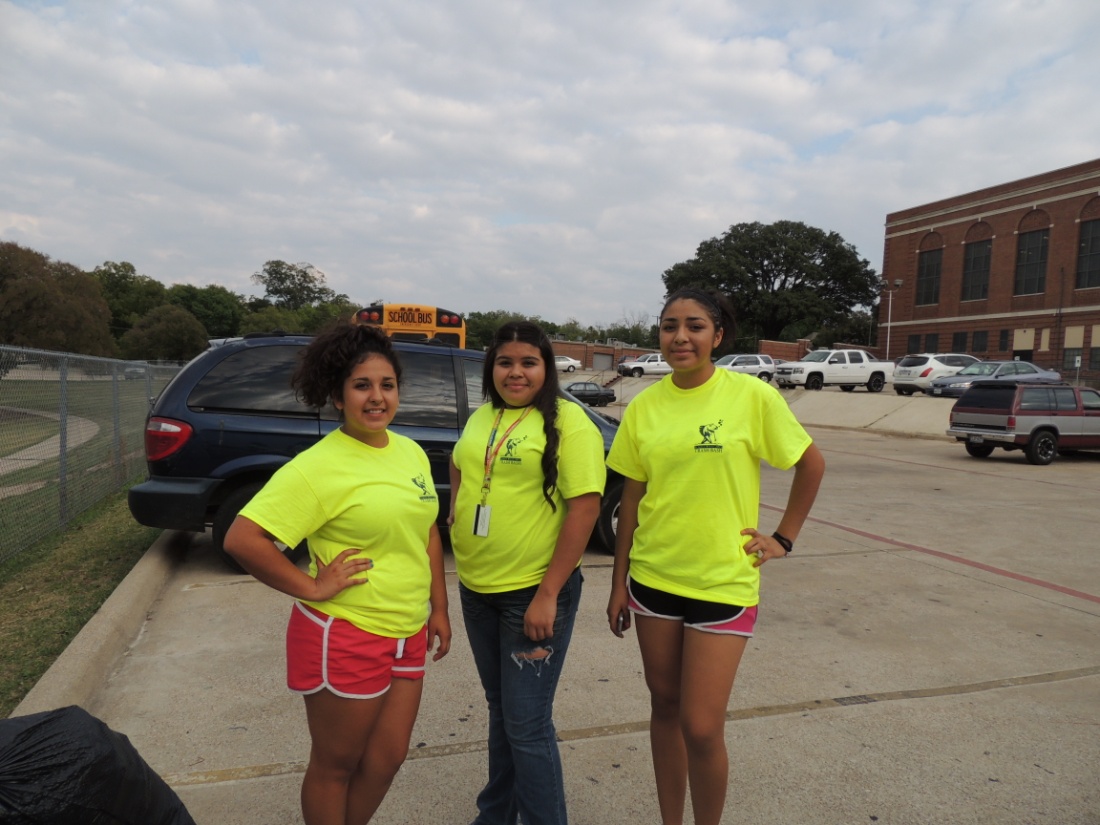